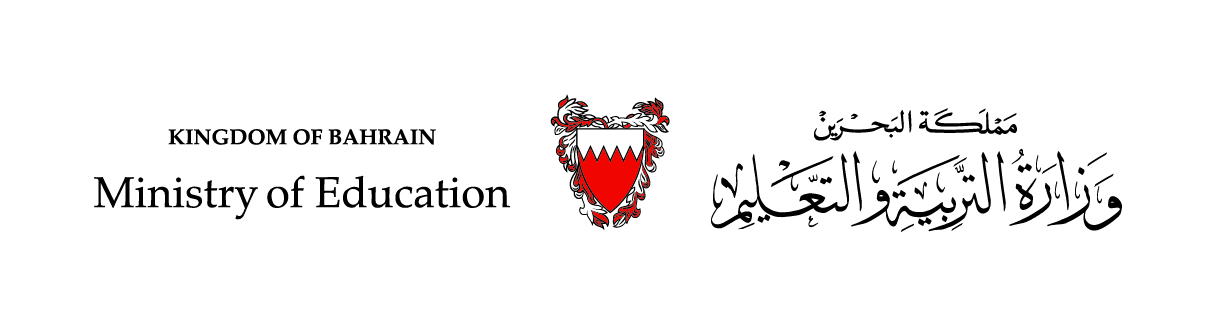 درسٌ في مادّةِ اللّغَةِ العربِيّةِالفَصْلُ الدّراسِيُّ الأوَلُ
بِدَمي أَفْدِي الوَفِيَّةَ
الصّفّ الرّابع الابتدائيّ
بدمي أفدي الوفيّة– اللّغة العربيَة – الصف الرابع
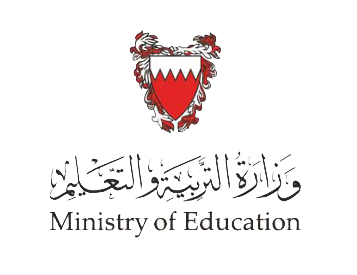 أهْدافُ الدَّرْسِ
الهدفُ الأوَّلُ: تحديدُ أهمّ الأفكارِ الواردةِ في القصيدةِ.
الهدَفُ الثّاني: نثر/ شرحُ القصيدةِ في ضَوءِ فَهمِ مضمونِ الأبياتِ.
الهدَفُ الثالث: إبداءُ الرأيّ في مكانةِ وأهميةِ الأمِ في الحياةِ.
أَكْتَشِفُ
بدمي أفدي الوفيّة– اللّغة العربيَة – الصف الرابع
اقرأُ النّص بِتمعُّنٍ، وأُجيبُ عمَّا يليه مِنْ أسئلةٍ :
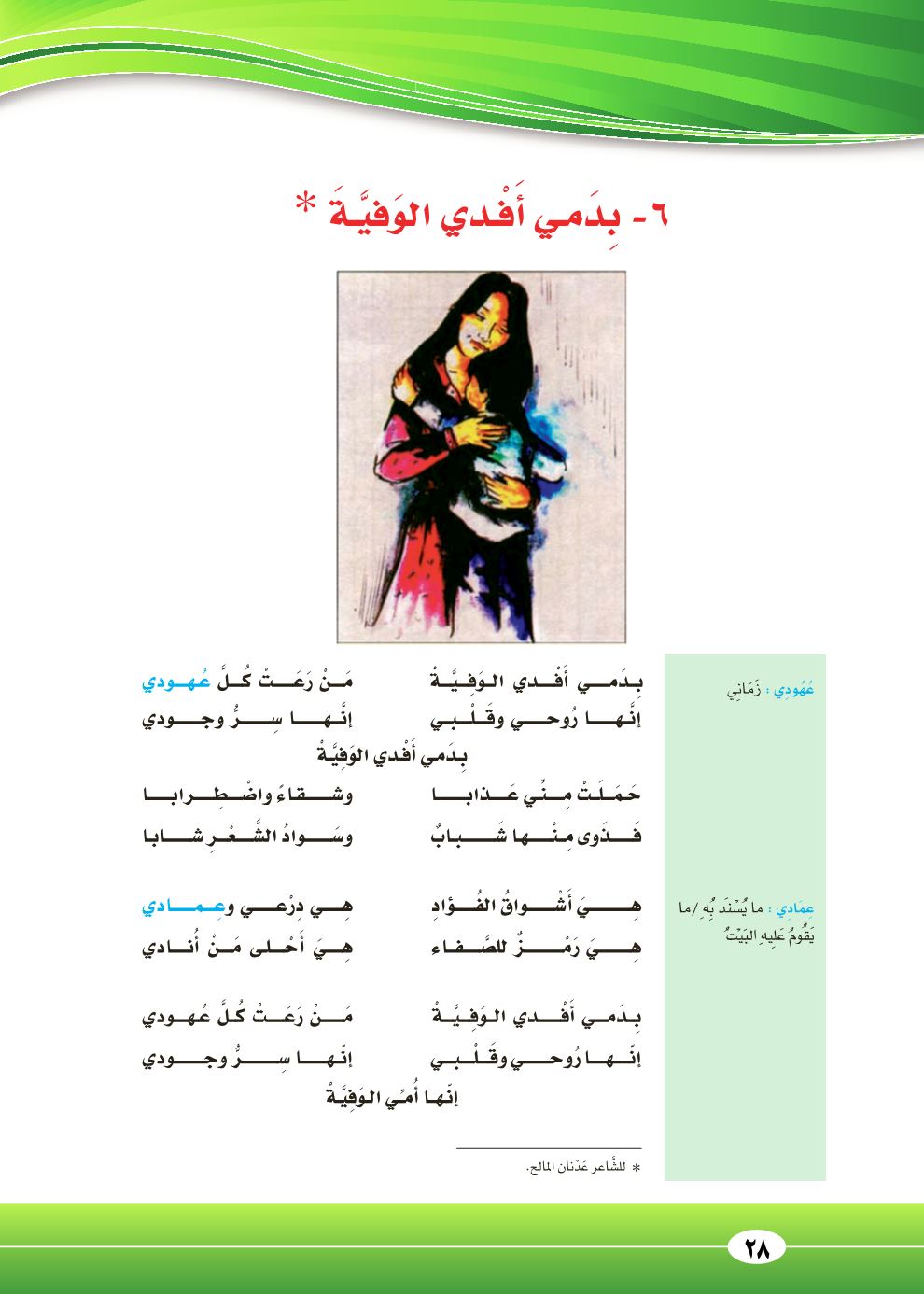 أَكْتَشِفُ
بدمي أفدي الوفيّة– اللّغة العربيَة – الصف الرابع
الفكرةُ العامّةُ لِلنَّصِّ السَّابقِ:  
فَضْلُ الْأُمِّ عَلَى الْأَبْنَاءِ وَأهَمِّيَّتُهَا فِي حَيَاتِهِم.
أَكْتَشِفُ
بدمي أفدي الوفيّة– اللّغة العربيَة – الصف الرابع
تفسيرُ المُفرَداتِ
أَكْتَشِفُ
بدمي أفدي الوفيّة– اللّغة العربيَة – الصف الرابع
تحليلُ الأبياتِ
أَكْتَشِفُ
بدمي أفدي الوفيّة– اللّغة العربيَة – الصف الرابع
تحليلُ الأبياتِ
أَفْهَمُ
بدمي أفدي الوفيّة– اللّغة العربيَة – الصف الرابع
نشاط (1)
بعدَ قِراءةِ النَّصِّ:
1: أستخرجُ من القصيدةِ ما يأتي: 




2: للأمّ أفضالٌ كثيرةٌ، أكتبُ اثنينِ منها كما ورد في القصيدةِ: 
أ. ........................... . 
ب.............................
3: ما الصفةُ التي كرَّرَها الشّاعرُ للأمّ في أبياتِ القصيدةِ؟
 .......................................... .
ذبُلَ
أهمَلتْ
أفئدَة
عهْد
رعتْ كلَّ عهودِي
حملتْ مني عذابًا
الوفيّة
[Speaker Notes: توظيف الرؤوس المرقمة]
أحلّل
بدمي أفدي الوفيّة– اللّغة العربيَة – الصف الرابع
نشاط (2)
1: أضعُ علامةَ √ أمامَ الأفكارِ الواردةِ في النّصّ:





2: ( هي درعي ) 
أوضّحُ التشبيهَ في العبارةِ السابِقَة. 
.................................................................................................................................
√
√
شبَّه الشَّاعر ُ الأمَّ بِالدرعِ وهو السّلاحُ الذي يُحْتَمي به ِمن الخطَرِ.
[Speaker Notes: توظيف الرؤوس المرقمة]
أحلّل
بدمي أفدي الوفيّة– اللّغة العربيَة – الصف الرابع
نشاط (2)
3: أشرحُ المقطعَ الثَّاني من خلالَ فهمي لهُ: 


4:أعللُ :
أ. ختمَ الشاعر ُقصيدتَهُ بنفسِ أبياتِ المقطعِ الأولِ . 

ب. شبابُ الأمّ ذوى . 

5: أضع عنوانًا مناسبًا أخرَ للقصيدةِ.
يبينُ الشاعر ُفي هذا المقطعِ مدى تحملِ الأمِ للتَّعبِ والشَّقاءِ في سبيلِ إسعادِ أبنائِها، فهي تصبر ُعلى العذابِ والتعبِ الذي يسببُه الأبناءُ طوال َحياتِهم، حتى تقدمِ بها السّنَ والعمر َوأصبحَ شعرُها الأسودمليئًا بالشيبِ الأبيضِ، لأنَّها قضتْ حياتَها في التربيَّةِ وتحملِ الأعباءِ.
للتأكيدِ على المعنى واستعدادِه للتضحيةِ من أجلِ أمّهِ.
للتأكيد على المعنى واستعداده للتضحية من أجل أمه.
سر وجودي / أمي / الوفية.
[Speaker Notes: توظيف الرؤوس المرقمة]
نشاط ختامي
بدمي أفدي الوفيّة– اللّغة العربيَة – الصف الرابع
نشاط (3)
“-هي درعي ”.  
“-هي سلاحي ”.  

1:اختارُ التعبيرَ  الأجملَ، ثُمَّ أعللُ سببَ اختياري. 


- يقول أحدُهم: عندما احترمُ أمّي، فلا يهمني احترامُ الآخرين. 
2:  كيف أرد عليه.
هي درعي: لأن الأمَّ مخلوقٌ حنونٌ يعطفُ على أبنائِه فهو يحميهم من الخطرِ، بينما سلاحي يبينُ العنفِ والقسوةِ .
احترامُ الأمّ فرْضٌ حثَ عليه اللهُ والدينُ والرسولُ الكريمُ، ولكنَّ احترامَ الآخرينَ أيضًا من أخلاقِ المسلمِ الصالحِ حتى نعيشَ في مجتمعٍ متحابٍ، فمثال على ذلك: يجبُ احترامُ المعلمِ، والجارِ، والأهلِ، لأنَّ ذلكَ من تمامِ أخلاقِ المسلمِ الصالحِ.
[Speaker Notes: توظيف الرؤوس المرقمة]
بدمي أفدي الوفيّة– اللّغة العربيَة – الصف الرابع
انتهى الدّرسُ